wet
dry
clean
dirty
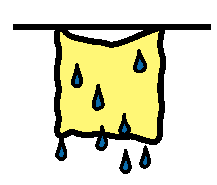 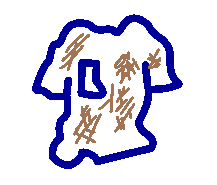 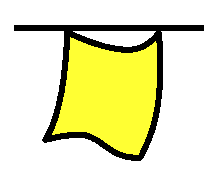 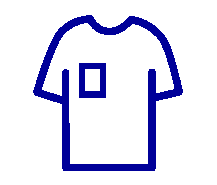 little
full
empty
big
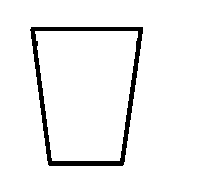 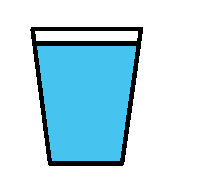 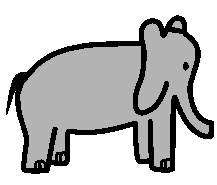 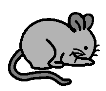 shut
open
long
short
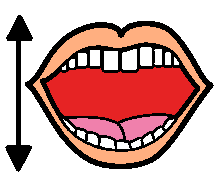 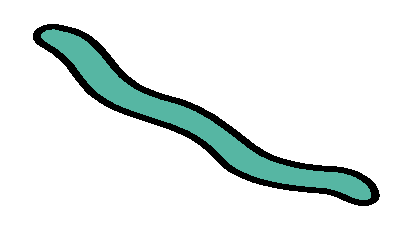 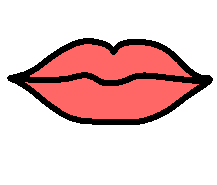 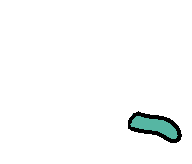 happy
unhappy
in
out
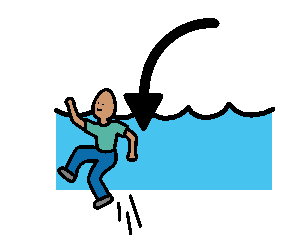 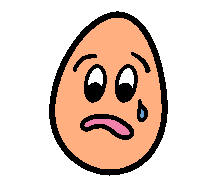 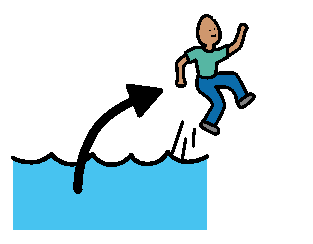 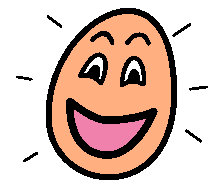 front
up
down
back
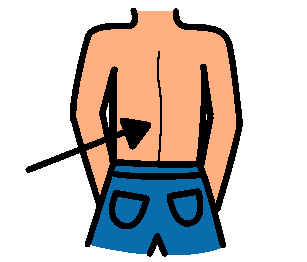 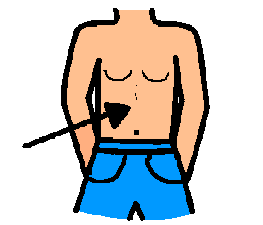 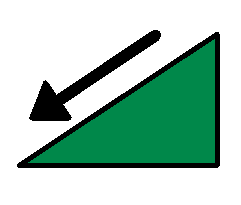 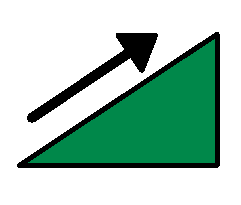 old
new
pull
push
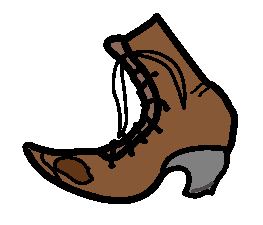 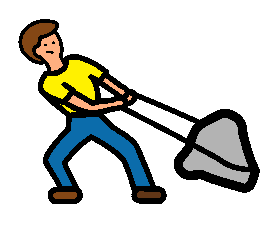 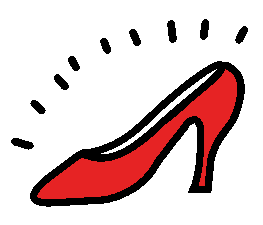 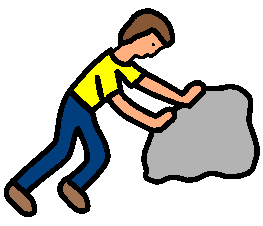 hot
cold
on
off
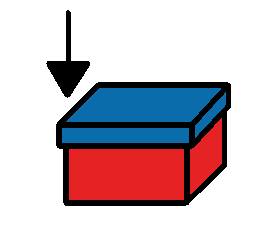 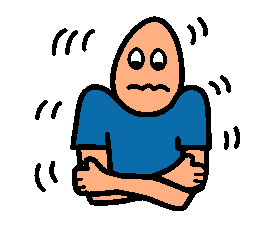 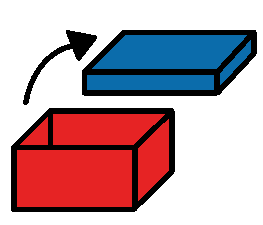 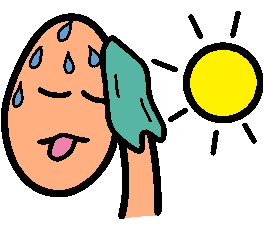 finish
asleep
awake
start
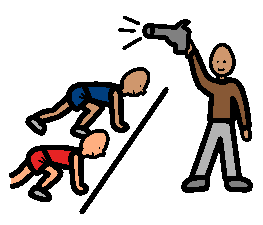 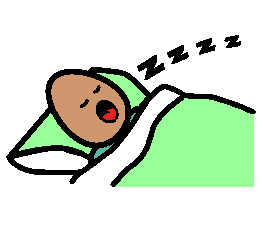 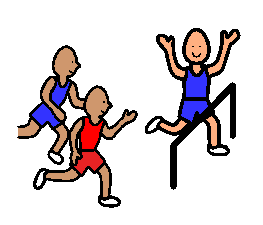 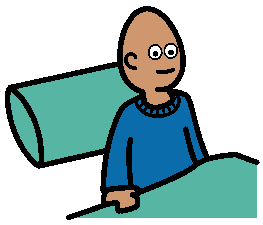 fixed
broken
young
old
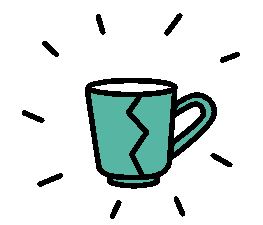 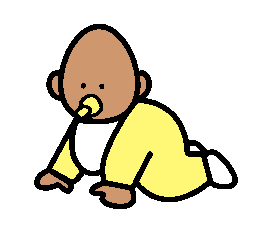 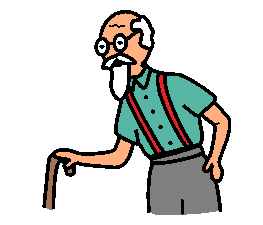 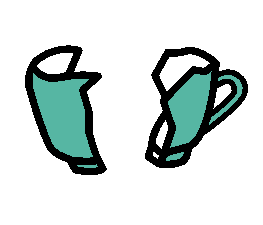